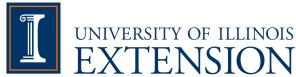 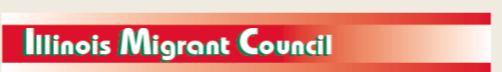 Preparing a New Generation of Illinois Fruit and Vegetable Farmersa USDA NIFA Beginning Farmer and Rancher Development Program Project Grant # 2012-49400-19565http://www.newillinoisfarmers.org
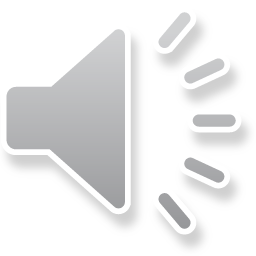 [Speaker Notes: The following presentation was part of a beginning farmer course, “Preparing a New Generation of Illinois Fruit and Vegetable Farmers,”  offered by the University of Illinois and the Illinois Migrant Council from 2012 through 2015.  This course was funded by the United States Department of Agriculture’s National Institute of Food and Agriculture, and specifically by the Beginning Farmer and Rancher Development Program.  For more information about the program and for links to presentations and resources on many other topics, see the website newillinoisfarmers.org.]
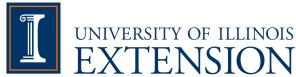 Growing a New Generation of Illinois Fruit and Vegetable Farmers Community Supported Agriculture
Deborah Cavanaugh-Grant
July 2015
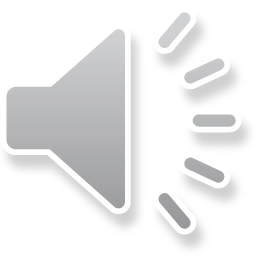 Objectives
Increased knowledge of the history of CSAs
Increased knowledge of the models and characteristics of CSAs 
Increased awareness of resources and organizations that provide CSA information and support
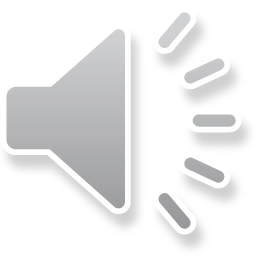 [Speaker Notes: Our objectives for today will include learning about the history of CSAs as well as the various models and characteristics that define this direct farm marketing practice.  You will also learn about resources and organizations that provide CSA information and support.]
What We’ll Cover
What is Community Supported Agriculture (CSA)
History of CSAs
How CSAs work
Models and characteristics of CSAs
Resources and organizations
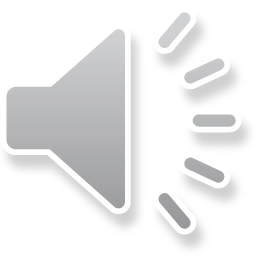 [Speaker Notes: The topics that we will cover will include:

What is Community Supported Agriculture (CSA)
History of CSAs
How CSAs work?
Models and characteristics of CSAs
Resources and organizations]
What is Community Supported Agriculture?
“Community Supported Agriculture (CSA) consists of a community of individuals who pledge support to a farm operation so that the farmland becomes, either legally or spiritually, the community's farm, with the growers and consumers providing mutual support and sharing the risks and benefits of food production.”
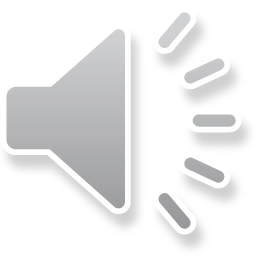 http://www.nal.usda.gov/afsic/pubs/csa/csa.shtml
[Speaker Notes: What is Community Supported Agriculture?  “Community Supported Agriculture consists of a community of individuals who pledge support to a farm operation so that the farmland becomes, either legally or spiritually, the community's farm, with the growers and consumers providing mutual support and sharing the risks and benefits of food production.”]
Common Characteristics of CSAs
Emphasis on community and/or local produce
Shares/subscriptions that are sold prior to the season’s beginning
Weekly deliveries to members/subscribers
Photo by Terra  Brockman
Organic Pastures Meat CSA, Eureka, IL
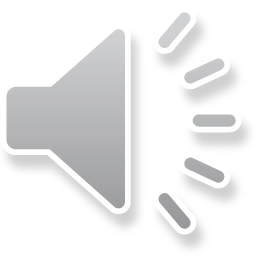 www.uky.edu/Ag/CCD/marketing/csa.pdf
[Speaker Notes: The methods of operating a CSA are as varied as the farmers and communities were they are located although there are some common characteristics.  These include: an emphasis on community and/or local produce; shares or subscriptions that are sold prior to the season’s beginning and weekly deliveries to members or subscribers.]
History of CSAs
Robyn Van En, was the co-founder 
and original owner of Indian Line Farm
and is widely recognized as one of 
the true pioneers of the CSA movement.
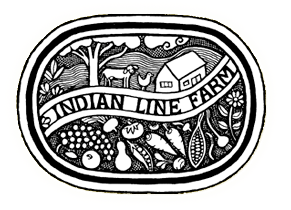 Photo by Clemens Kalischer
http://www.indianlinefarm.com/
The History of Community Supported Agriculture, Part I Community Farms in the 21st Century:Poised for Another Wave of Growth? By Steven McFadden In The New Farm, The Rodale Institute 
http://newfarm.rodaleinstitute.org/features/0104/csa-history/part1.shtml
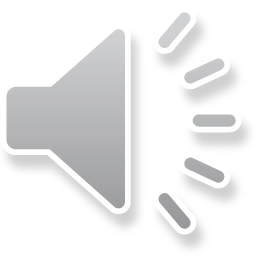 [Speaker Notes: Let’s step back and briefly discuss  the history of CSAs.  The information that I will share comes from an excellent article, The History of Community Supported Agriculture written by Steven McFadden. 

The CSA movement started in the United States in 1986.  The ideas that informed the first two American CSAs were articulated in the 1920s by Austrian philosopher Rudolf Steiner (1861-1925), and then actively cultivated in post- WW II Europe in the 1950s, 1960s, and 1970s. The ideas crossed the Atlantic and came to life in a new form, CSA, simultaneously but independently in 1986 at both Indian Line Farm in South Egremont, Massachusetts and Temple-Wilton Community Farm in Wilton, New Hampshire. 

Robyn Van En, was the co-founder and original owner of Indian Line Farm and is widely recognized as one of the true pioneers of the CSA movement.  In the fall of 1985, the group undertook a project with an apple orchard distributing apples, as well as cider, hard cider and vinegar.  The core group then started the CSA Garden at Great Barrington (an unincorporated association managed on behalf of all shareholders, with Susan Witt, John Root, Jr., Van En and Jan Vander Tuin acting as principals. The association entered into a three-year lease with Van En to use land at Indian Line Farm for a garden starting in 1986. 

Robyn went on to write the pamphlet "Basic Formula to Create Community Supported Agriculture," to produce a video "It’s not just About Vegetables," and in 1992 to found CSA North America (CSANA), a nonprofit clearinghouse to support CSA development.

In 1997 at age 49, Robyn died of an asthma attack. Her contributions were later recognized in the naming of a national clearinghouse of information, the Robyn Van En Center for CSA Resources. After Van En’s death, her son was forced to sell the farm. The farmers who had been working the land, by Elizabeth Keen and Alexander Thorp, could not afford to buy it. But with the help of the Schumacher Society, they partnered with a community land trust and The Nature Conservancy to buy Indian Line Farm in 1999.  They are still operating the farm today.]
History of CSAs
“The Temple-Wilton Community Farm has been "Growing Food in Community since 1986," which makes us the oldest continuously operating CSA in the United States.  Our diversified farm of 130+ acres grows and produces everything from raw milk and cheeses to biodynamically-grown vegetables, pastured-raised meat chickens, pastured pigs, laying hens and grass-fed beef and veal.”
http://www.twcfarm.com/
The History of Community Supported Agriculture, Part I Community Farms in the 21st Century:Poised for Another Wave of Growth? By Steven McFadden In The New Farm, The Rodale Institute 
http://newfarm.rodaleinstitute.org/features/0104/csa-history/part1.shtml
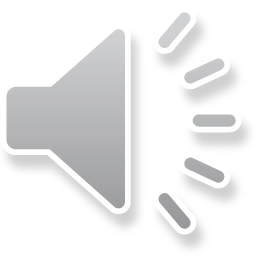 [Speaker Notes: The Temple-Wilton Community Farm started about 80 miles to the northeast in New Hampshire the same year that the CSA Garden at Great Barrington started in Massachusetts.  

The  farm began with a series of conversations between the founders Anthony Graham, Trauger Groh, and Lincoln Geiger and others in the community in the fall of 1985.  The principals, Graham, Groh, and Geiger, met with the  folk in the CSA Garden at Great Barrington.  They too began their first full season in 1986. 

The overall philosophy of the farm evolved from some of Rudolf Steiner’s ideas and is a unique model.  They decided to sever the direct relationship between the money needed to operate the farm and the produce that comes through the bounty of nature. In order to do this they ask the whole membership to meet the proposed budget by having each family pledge to contribute as much as they can manage. The farmers then set out the produce so that members could take what they needed rather than taking a specific portion of the harvest.

The farm is still operating today.]
How do CSAs work?
Sally’s Fields CSA, Chatham, IL
Photo by Deborah Cavanaugh-Grant
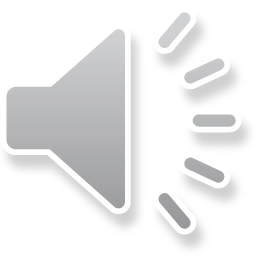 http://www.nal.usda.gov/afsic/pubs/csa/csa.shtml
[Speaker Notes: Let’s move now to learning more about how CSAs work.

Community Supported Agriculture consists of individuals (members or “share-holders” pledging support (in advance) covering the anticipated costs of the farm operation and farmer's salary.  In return, they receive shares in the farm's bounty throughout the growing season, as well as satisfaction gained from reconnecting to the land and participating directly in food production. Members also share in the risks of farming, including poor harvests due to unfavorable weather or pests. By direct sales to community members, who have provided the farmer with working capital in advance, growers receive better prices for their crops, gain some financial security, and are relieved of much of the burden of marketing.
http://www.nal.usda.gov/afsic/pubs/csa/csa.shtml]
CSA Models
Producer-Initiated CSAs 
the majority of CSAs are started by farmers interested in alternative marketing and strengthening their connection to consumers
Member-Initiated CSAs
a group of interested consumers works together to find a local farmer to produce their food
Multiple-Producer CSAs
several farmers band together to provide consumers with a wide variety of products
Organization-Initiated CSAs
organizations such as businesses, churches, schools, etc. offer an existing community of consumers that forms a CSA
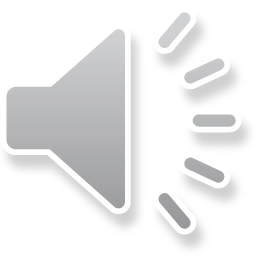 Community Supported Agriculture (CSA) Resource Guide for Farmers
http://growingsmallfarms.ces.ncsu.edu/growingsmallfarms-csaguide/
[Speaker Notes: The publication, Community Supported Agriculture (CSA) Resource Guide for Farmers, defines four types of CSAs.  These include:

Producer-Initiated CSAs 
Member-Initiated CSAs
Multiple-Producer CSAs
Organization-Initiated CSAs

The Producer-Initiated CSAs are the most common.  These are started by farmers interested in alternative marketing and strengthening their connection to consumers.

The Member-Initiated CSAs are where a group of interested consumers works together to find a local farmer to produce their food.

The Multiple-Producer CSAs are where several farmers band together to provide consumers with a wide variety of products.

The Organization-Initiated CSAs ae where businesses, churches and schools organize a community of consumers employing a farmer to manage the CSA.]
Characteristics of CSAs
Community
Shares/Subscriptions
Delivery
Pricing Shares
Waiting Lists
Consistency
Communication
Ernst, Matt, and Tim Woods. "Community Supported Agriculture." 
Cooperative Extension Service University of Kentucky Agriculture. 
University of Kentucky, Aug. 2009. Web. 16 June 2015. 
www.uky.edu/Ag/CCD/marketing/csa.pdf
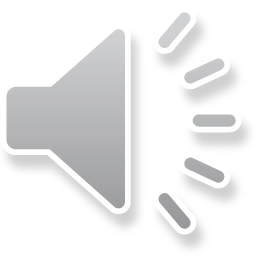 [Speaker Notes: In the spring of 2009, the University of Kentucky Horticulture Council and the New Crop Opportunities Center sponsored a direct mail survey of CSA farms and farms using the CSA concept. More than 300 farms in Kentucky, Illinois, Indiana, Missouri, Michigan, Ohio, Pennsylvania, Tennessee, and West Virginia responded to the survey.

The information about characteristics of CSA was informed from this survey and can be found in the publication, Community Supported Agriculture at the url shown on this slide.  

We will shift our focus to the characteristics of CSAs and will discuss the following: 

Community
Shares/Subscriptions
Delivery
Pricing Shares
Waiting Lists
Consistency
Communication]
Community
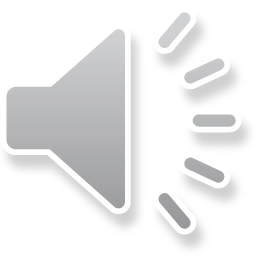 [Speaker Notes: As was previously discussed, community is the underpinning of CSAs.  Early CSAs often provided the opportunity for the members or subscribers to work on the farm along with the payment of a small fee.  There are still some CSAs that offer this option, but most operate on a subscription-only basis.  Although members may not be providing labor, CSAs provide ample opportunities for members to feel connected to the farm -- at the weekly pick up, field days or other farm events as well as via the internet with emails, newsletters and blogs.]
Shares/Subscriptions
http://sustainableflatbush.org/2009/03/03/flatbush-farm-share-csa/
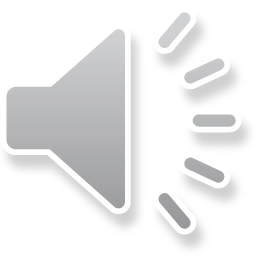 [Speaker Notes: “A “share” was originally the term used to describe a box of produce that would supply the weekly needs of a family of four. Traditionally, CSA customers invested in the farm before the season began, providing the farmer with operating capital that was needed to begin production. Through that investment, members were subject to the risks and rhythms of the season; shares reflected production allowed by weather and growing conditions.

Under the majority of current CSA arrangements, a “share” is probably better described as a subscription. It represents a commitment by the member/consumer to receive a certain amount of product over a certain course of time. CSAs now offer their members numerous options to customize their shares. As eating locally grown and organic foods has increased in popularity with consumers, a share has come to represent less of an equity commitment and more of a market commitment from the member.” www.uky.edu/Ag/CCD/marketing/csa.pdf

Some CSAs offer the option for members to select the produce for their weekly boxes. “The farmer lays out baskets of the week's vegetables. Some farmers encourage members to take a prescribed amount of what's available, leaving behind just what their families do not care for. Some CSA farmers then donate this extra produce to a food bank. In other CSAs, the members have wider choice to fill their box with whatever appeals to them, within certain limitations. (e.g. "Just one basket of strawberries per family, please.")” http://www.localharvest.org/csa/]
Delivery
Distributed at a central location, e.g., at a farmers market, church, or a member’s home where other members pick up their boxes
Distributed at the farm
Delivered direclty to the member’s home
http://redtri.com/chicago/farm-fresh-5-csas-to-try-now/
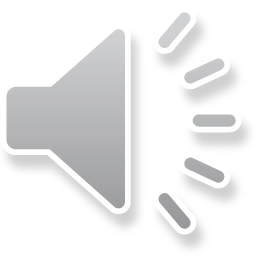 [Speaker Notes: The appeal for many CSA subscribers is the fact that they can receive farm-fresh produce at a convenient location.  There are varied options for delivery.  These include:

Distributed at a central location, e.g., at a farmers market or church or a member’s home where other members pick up their boxes
Distributed at the farm
Delivered directly to the member’s home]
Pricing Shares
Full Share: $415
20 to 22 weeks of participation (depending on weather), from June through October, consisting of two to three (or four) grocery bags full of produce, which should be enough for three or four people.
Half Share: $210
20 to 22 weeks of participation (depending on weather), from June through October, containing half the quantity of a ‘whole’ share. Each pickup will be one to two grocery bags full of produce, which should be enough for one or two people.
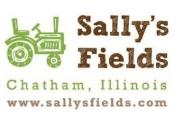 CSA Shares for 2015, from Sally’s Fields, Chatham, IL
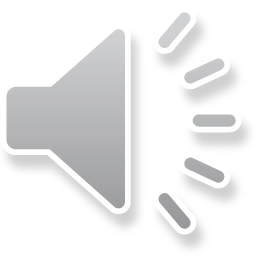 www.uky.edu/Ag/CCD/marketing/csa.pdf
[Speaker Notes: One of the reasons that you may consider CSAs as a marketing option as a new grower with limited capitol is the sale of shares.   The sale of these shares allows you to sell your produce before you produce it providing you with needed funds for your production expenses. 

CSA shares in the U.S. typically are priced between $300 and $1,000 per season.  There are numerous variations of this concept including offering half-shares. As shown on the slide, Sally’s Fields offers customers a full-share and half-share option.  CSA offer various lengths of shares and options for what is provided, e.g., egg, meat, fruit and even flower shares.  An aside. Sally is a graduate of both the Growing a New Generation of Fruit and Vegetable Growers and the Central Illinois Farm Beginnings programs. 

“In the University of Kentucky CSA survey, producers rated their “overhead and fixed costs of production” as the most important factor in setting their share price. In other words, many producers use their CSA shares to cover the costs of production that they know for certain they will incur during the year. Some producers that are also marketing through other channels (farmers markets and restaurants are the most common) set their share price to cover their “up-front” expenses for their entire crop.”
www.uky.edu/Ag/CCD/marketing/csa.pdf]
Pricing Shares
A recommended method for pricing CSA shares is as follows:
Estimate what the production expenses will be for the CSA season
Estimate the number of labor hours you will use (or hire) to produce for the CSA
Estimate the hourly wage rate that you would like to earn from your CSA production
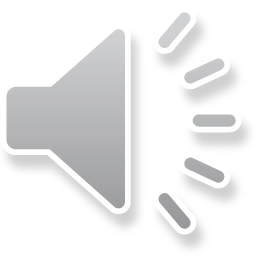 www.uky.edu/Ag/CCD/marketing/csa.pdf
[Speaker Notes: “A recommended method for pricing CSA shares is as follows:
• First, estimate what the production expenses will be for the CSA season
• Second, estimate the number of labor hours you will use (or hire) to produce for the CSA
• Lastly, estimate the hourly wage rate that you would like to earn from your CSA production

Setting share prices with all expenses in mind is crucial to ensure that the CSA is profitable. Whether you choose to set share prices to cover total costs or simply the variable costs of producing CSA market baskets, knowing these costs will help you serve your customers more efficiently and facilitate the growth of the CSA.”
www.uky.edu/Ag/CCD/marketing/csa.pdf]
Pricing Shares
Contracts
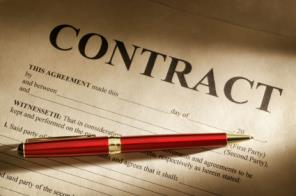 Model CSA Member Agreement
https://farmcommons.org/resources/model-csa-member-agreement
Put Your CSA On Strong Legal Footing Webinar
http://pixshark.com/contact.html
https://farmcommons.org/put-your-csa-strong-legal-footing-0
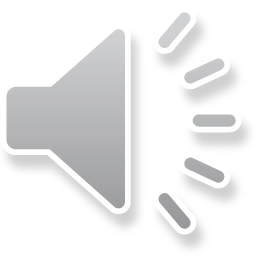 [Speaker Notes: Related to the topic of pricing shares are contracts and pricing plans.

“The UK CSA survey found that that beginning CSA operators were more likely than existing operators to use customer contracts to help plan for their CSA’s production.” The survey also found that slightly less than half of the CSAs surveyed required their customer members to sign a membership contract. CSAs utilizing contracts were generally those just starting production or those with fewer than 25 members. Businesses that are based on relationships, like a CSA, may move away from formal contracts over time after building a core base of repeat customers.”

A great resource for legal issues for small farmers is Farm Commons.  You can find a “Model CSA Member Agreement” at the url shown on the slide.   I would also like to suggest that you view the excellent Farm Commons webinar, “Put Your CSA On Strong Legal Footing.”  The webinar is described as follows - “CSA is an incredibly unique relationship between farmer and customer. But, this means it also has unique legal dynamics. CSA farmers who critically analyze their membership agreement, drop sites, and farm event programs beforehand set themselves up for success. Learn how an attorney sees CSA and what you can do to protect your farm. This webinar will also discuss risks with farm volunteer programs and buying the right insurance. This webinar was funded by USDA Risk Management Agency.” The url for the webinar is also shown on the slide. 
www.uky.edu/Ag/CCD/marketing/csa.pdf]
Pricing Shares
If choosing to offer a payment plan for your CSA, be sure to:
Have initial payments that will adequately cover your earliest-season expenses
Have contingency plans for people that may not complete their installment payments
Payment Plans
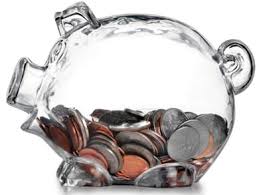 http://myzone.com/ticket-payment-plan
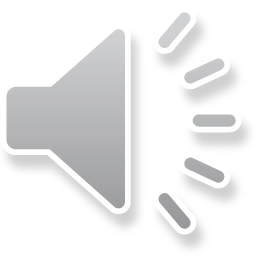 [Speaker Notes: According to the University of Kentucky survey, “more than three-fourths of the CSAs surveyed offered some form of payment plan for their members. The most common form of payment plan was simply to offer members the option to pay in two or more installments throughout the season. This differs from the original CSA concept which often required members to pay up-front. Other CSAs offer members the option of making a deposit in the winter or early spring, then paying the balance by a certain date.

If choosing to offer a payment plan for your CSA, be sure to:
1. Have initial payments that will adequately cover your earliest-season expenses
2. Have contingency plans for people that may not complete their installment payments”
www.uky.edu/Ag/CCD/marketing/csa.pdf]
Waiting Lists
http://chicagopatchworkfarms.com/csa/waiting-list-sign-up/
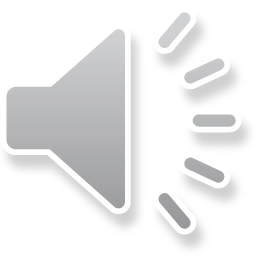 [Speaker Notes: The waiting list is simply a list of potential members maintained by the CSA.  Why would you want to keep a waiting list? They can help in recruiting more members and they may also create an air of exclusivity.  

CSA waiting lists of approximately 200 CSAs surveyed in University of Kentucky study ranged in length from a few days to 2 years.
www.uky.edu/Ag/CCD/marketing/csa.pdf]
Consistency
Photo by Deborah Cavanaugh-Grant
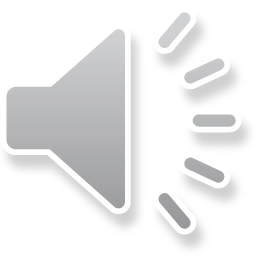 www.uky.edu/Ag/CCD/marketing/csa.pdf
[Speaker Notes: As a new grower considering your marketing channels, you need to be aware of the importance for the consistency of the produce quality when managing a CSA.  

Your production plan will need to reflect the variety of what you are growing and this needs to be shared with your members. Your members have made a commitment and understand the notion of shared risk.  Thinking of our current growing season, members need to understand that continuous (and often heavy) rain for several weeks has an impact on production. 

Before starting a CSA, you need to develop the skills to provide a continuous supply of crops. Many successful CSAs started off by selling at farmers markets or roadside stands. 

One way that CSA producers can enhance the consistency of their market basket is to expand the diversity of the products in that basket.  This can be done by extending the produce season using high tunnels/hoop houses, row covers, different varieties, and other season-extension techniques.  It can also be done by using products that you did not produce yourself; purchasing these from other farmers.
www.uky.edu/Ag/CCD/marketing/csa.pdf]
Communication
Newsletters
email
Internet 
Social media
Chad Wallace of Oak Tree Organics, Ashland, IL
Social Media Starter Kits
http://thelandconnection.org/farmers/marketing-workshops-and-resources/social-media-starter-kit-information
Social Media Marketing for Farmers Webinar
http://thelandconnection.org/farmers/social-media-marketing-resources/
social-media-marketing-webinars
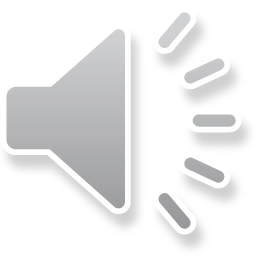 [Speaker Notes: With the focus on community and members/subscribers, effective communication is critical. Pictured is Chad Wallace of Oak Tree Organics.  Chad and his family have a CSA’s, a local online market, and sell at the Old Capitol Farmers Market in Springfield.  They have a very effective communication plan to network with their current and potential customers. 

Many CSA s provide weekly newsletters that include information about the farm and as well as recipes.  

As with all farm marketing, a presence on the Internet is very important,  In the UK study, they found that 85% of the survey respondents shared that electronic communication as “important” or “very important” for their CSA.  There are several websites that provide free or minimal cost listings.  We will be discussing these shortly. 

Using social media to communicate with current and future customers is very important.  Facebook, Twitter, Pinterest are good sites to consider.  Check out The Land Connection's (TLC) "social media starter kits” (see url on the slide).  Also check out TLC’s Social Media Marketing for Farmers Webinar series to listen to the recorded webinars. 

The UK survey also found that the best advertising was word-of-mouth, but good Web sites and email communication were also important. CSAs also found it beneficial to advertise as farmers markets, community centers, government offices, co-ops, health food stores, and places of worship. 

www.uky.edu/Ag/CCD/marketing/csa.pdf]
Organizations and Resources
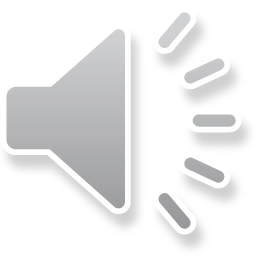 [Speaker Notes: There are several organizations and resources that may be of interest. Let’s discuss a few of them.]
Robyn Van En Center
A national resource center about Community-Supported Agriculture (CSA) for people across the nation and around the world. The center provides outreach and works to gain publicity about CSA farms in order to benefit community farmers and communities everywhere.
Robyn Van En Center CSA Farm Database
http://www2.wilson.edu/CsaSearch/
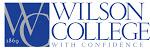 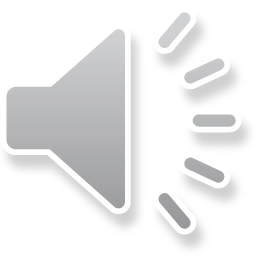 Chambersburg, PA
[Speaker Notes: The Robyn Van En Center is a nonprofit organization hosted at the Fulton Center for Sustainable Living at Wilson College in Chambersburg, Pennsylvania.  The Center was established to continue the vision of Robyn Van En,  a pioneer of the CSA movement in America.  What started as a regional effort to support CSA in the Northeast has expanded and become a growing national movement.

The Center was started in 1998 and in 2001 it assumed the management of the USDA national database of CSA farms. The database can be found at the url shown on the slide.  CSA farmers are encouraged to take advantage of the opportunity to list themselves on the Web site.  

The Center also has a resource center and library; mail-order publications and provides technical assistance and support services.]
CSA Solutions Hub
http://www.memberassembler.com/hub
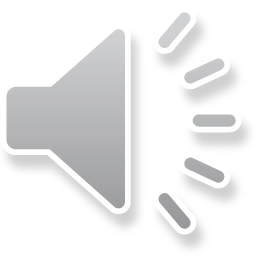 [Speaker Notes: The CSA Solutions Hub, developed by Small Farm Central, is a great resource!  If you are considering developing a CSA (or are currently managing one), I would suggest that you check this out.  The Hub provides: 

Articles on CSA farming like their popular, "47 Tips and Tricks for CSA Marketing"
An invitation to the "CSA Farmer Discussion" group to meet other CSA farmers
A royalty-free photo archive of images and illustrations that you can use for  marketing and on your website
Access to a video archive featuring advice from top CSA farming experts
Free invitations to web chats with CSA experts like Chris Blanchard of the Flying Rutabaga and Jean-Paul Courtens of Roxbury Farm.
A monthly email update with news and advice from the CSA farming community]
Finding a CSA
http://www.localharvest.org/csa
http://www.buyfreshbuylocalcentralillinois.org
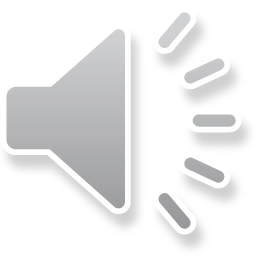 [Speaker Notes: There are several excellent websites including: Buy Fresh Buy Local Central Illinois
and Local Harvest.

These sites are a great place for potential new customers to learn more about CSAs and how to find one in their community.  

As was previously mentioned some sites are free and others are available at a small fee.  For example, in the two sites mentioned above, the Buy Fresh Buy Local site membership is $45 for farms and there is no charge to sign up for Local Harvest.]
Band of Farmers
Band of Farmers is made up of CSA farms and supporters of CSA farms (other farms, individuals, and organizations).
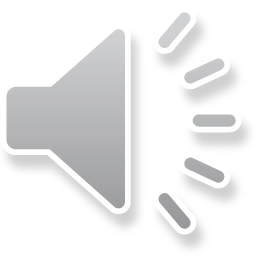 https://boftccc.wildapricot.org/
[Speaker Notes: Band of Farmers is a coalition of Community Supported Agriculture (CSA) farms serving the greater Chicago area. Borrowing heavily from the groundbreaking work of FairShare CSA Coalition in Madison, Wisconsin (formerly MACSAC), Band of Farmers joined forces primarily to collaborate on educating consumers about local foods in general and the CSA model in particular. Band of Farmers is a project of the Illinois Stewardship Alliance.]
Finding a CSA
Band of Farmers CSA Directory
	https://boftccc.wildapricot.org/CSA-Directory 
Buy Fresh Buy Local Central Illinois
	http://www.buyfreshbuylocalcentralillinois.org/ 
Local Harvest
	http://www.localharvest.org/csa/ 
Wilson College, Robyn Van En Center CSA Farm Database
	http://www2.wilson.edu/CsaSearch/
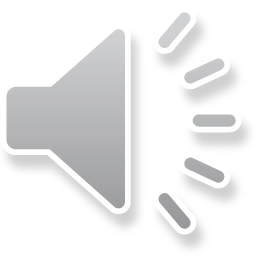 [Speaker Notes: This slide provides the urls for finding a CSA.]
Resources
Community Supported Agriculture (ATTRA, 2006)
https://attra.ncat.org/attra-pub/summaries/summary.php?pub=262 
Community Supported Agriculture (Local Harvest)
http://www.localharvest.org/csa/ 
Community Supported Agriculture (USDA) 
      http://www.nal.usda.gov/afsic/csa 
CSA Resources for Farmers (USDA, 2011)
http://www.nal.usda.gov/afsic/pubs/csa/csa.shtml
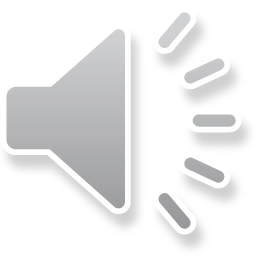 [Speaker Notes: The next two slides provide information about CSAs, several that were shared in this presentation.]
Resources
Community Supported Agriculture (University of Kentucky Cooperative Extension Service)
www.uky.edu/Ag/CCD/marketing/csa.pdf 
Local Harvest: A Multifarm CSA Handbook (SARE, 2010)
http://www.sare.org/Learning-Center/Project-Products/Northeast-SARE-Project-Products/Local-Harvest 
Robyn Van En Center (Wilson College)
http://www.wilson.edu/about-wilson-college/fulton/robyn-van-en-center/index.aspx 
Sharing the Harvest: A Citizen's Guide to Community Supported Agriculture, 2nd Edition
http://www.chelseagreen.com/sharingtheharvest2
Summary
CSA Benefits for Farmers
CSA Benefits for Consumers
Get to spend time marketing the food early in the year, before field work begins
Receive payment early in the season, which helps with the farm's cash flow
Have an opportunity to get to know the people who eat the food they grow
Eat ultra-fresh food, with all the flavor and vitamin benefits
    Get exposed to new vegetables and new ways of cooking
    Usually get to visit the farm at least once a season
    Find that kids typically favor food from "their" farm even veggies they've never been known to eat
    Develop a relationship with the farmer who grows their food and learn more about how food is grown
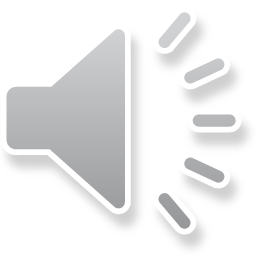 http://www.localharvest.org/csa/
[Speaker Notes: As a beginning grower, possibly considering pursuing operating a CSA, this presentation provided you with a brief history, some specifics about the models and characteristics that define CSAs, and organizations and resources that can provide needed assistance and support.

The Local Harvest website shares some benefits for both farmers and consumers.  These include (read slide).]
“As we know from its beginnings, CSA is not just a clever, new approach to marketing.  Community farming is about the necessary renewal of agriculture through its healthy linkage with the human community that depends upon farming for survival.”
Steven McFadden
Journalist Steven McFadden co-authored "Farms of Tomorrow: Community Supported Farms, Farm Supported 
Communities" (1990), and "Farms of Tomorrow Revisited" (1998) with Trauger Groh. Steven is the director of Chiron 
Communications in Santa Fe, NM http://www.chiron-communications.com
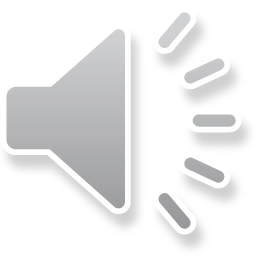 The History of Community Supported Agriculture, Part II CSA’s World Of Possibilities, By Steven McFadden In The New Farm, The Rodale Institute 
http://www.newfarm.org/features/0204/csa2/part2.shtml
[Speaker Notes: In closing, I would like to share a quote from Steven McFadden, that captures the essence of CSA’s.

Read slide.]
To reach us
If you have questions …
University of Illinois Extension Local Food Systems and Small Farms team
http://web.extension.illinois.edu/smallfarm/
USDA’s Start2Farm site
http://www.start2farm.gov/
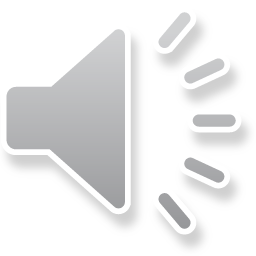 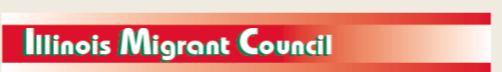 [Speaker Notes: Our beginning farmer training program ended in the fall of 2015.  The best way to pursue answers to questions about fruit and vegetable production in Illinois is to contact educators on the University of Illinois Extension Local Food Systems and Small Farms team.  Extension programs in other states are operated by the land-grant university in each state.  Additionally, USDA’s Start2Farm site provides listings of farmer training programs in specific states and localities.]